স্বাগতম
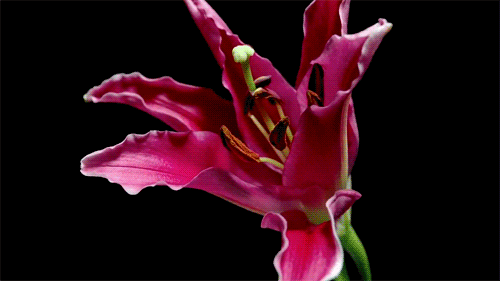 3/13/2020
1
পাঠ পরিচিতি

তথ্য ও যোগাযোগ প্রযুক্তি
শ্রেণি: অষ্টম 
অধ্যায়: প্রথম
পাঠ: ৩
শিক্ষক পরিচিতি
নামঃনাদিরা
সহকারী শিক্ষক (আইসিটি)
ধুরাইল জাফরুল উলুম আলিম মাদ্রাসা
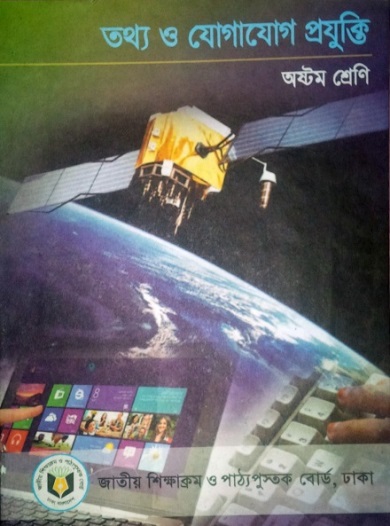 3/13/2020
2
ছবি দেখি…
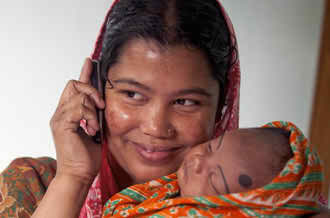 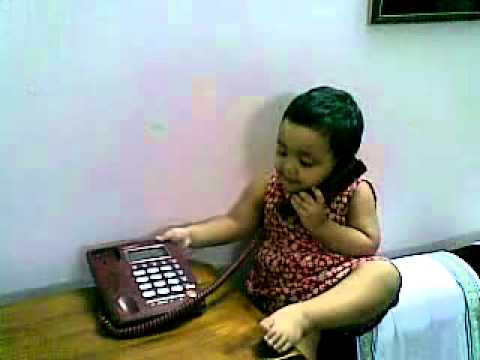 [Speaker Notes: ছবিতে শিশুটি ও মহিলাটি কি করছে? ছাত্রদের প্রশ্নের জবাবের পর বলতে হবে মোবাইলের মাধ্যমে যোগাযোগ করছে। এরপর পাঠ ঘোষণা …]
আজকের আলোচ্য বিষয়…
যোগাযোগ
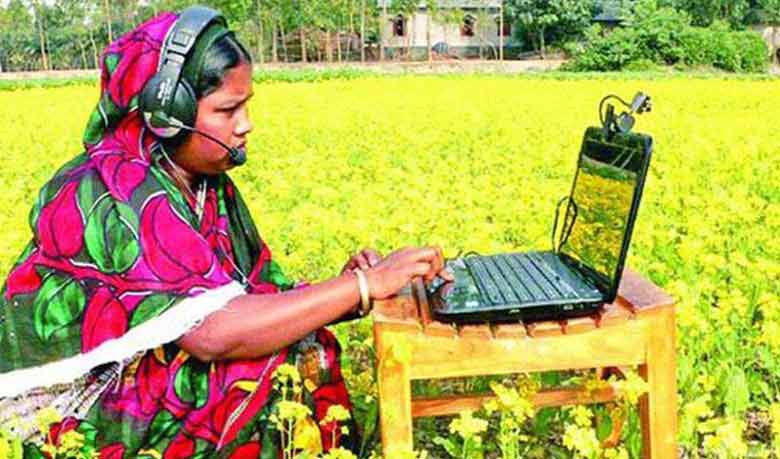 শিখনফল
এই পাঠ শেষে শিক্ষার্থীরা…
যোগাযোগের মাধ্যম হিসেবে আইসিটি-র ভূমিকা ব্যাখ্যা করতে পারবে । 
একমুখী যোগাযোগ বা ব্রডকাস্ট পদ্ধতি উদাহরণসহ ব্যাখ্যা করতে পারবে ।
দ্বিমুখী যোগাযোগ পদ্ধতি উদাহরণসহ বর্ণনা করতে পারবে ।
3/13/2020
5
বাংলাদেশের মুক্তিযুদ্ধে আইসিটি-র ভূমিকা
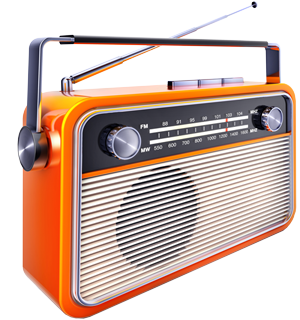 ১৯৭১ সালের ১৩ আগস্ট পঙ্কজ মল্লিক শুনেছিলেন, আঘাত হানার সংকেত
“আমি তোমায় যতো শুনিয়েছিলাম গান”
[Speaker Notes: অত:পর মুক্তিযুদ্ধারা জাহাজে মাইন লাগিয়ে ডুবিয়ে আঘাত হেনেছিল ১৯৭১ সালের ১৫ আগস্ট , তা বলা যেতে পারে …]
জোড়ায় কাজ
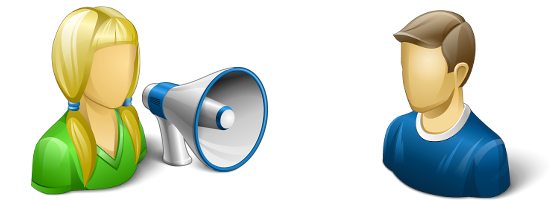 সেই গানটি কে, কত তারিখে গানটি রেডিওতে গেয়েছিল? এবং গানটির মূল প্রতিপাদ্য কী ছিল?
[Speaker Notes: গানটির মূল প্রতিপাদ্য বিষয় ছিল, হানাদার বাহিনীর উপর আঘাত হানা…]
যোগাযোগ …
ইশারা
লিখা
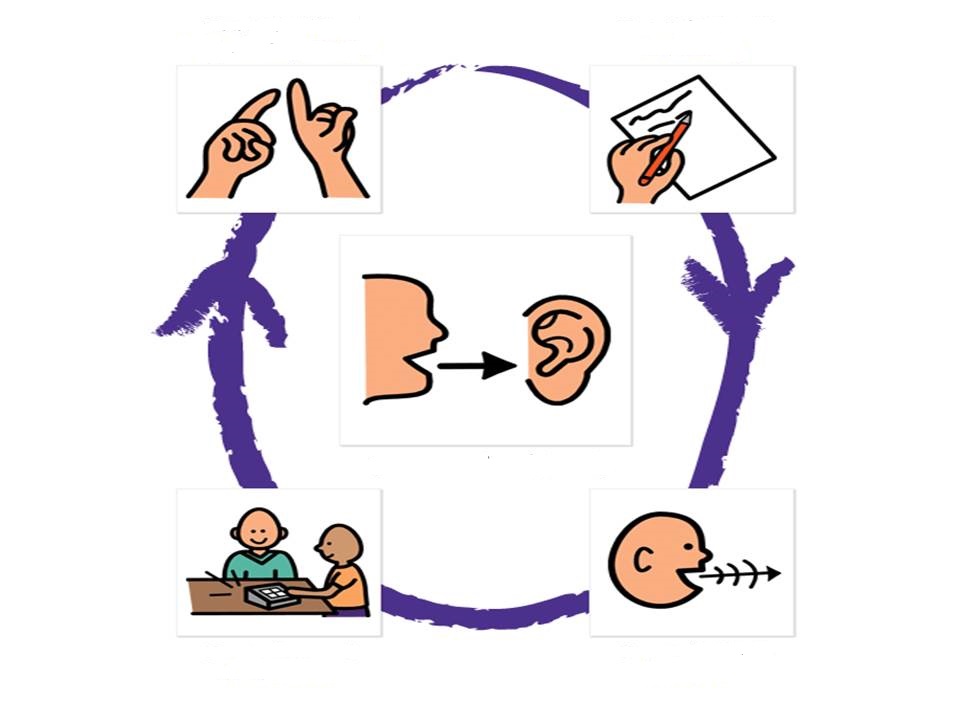 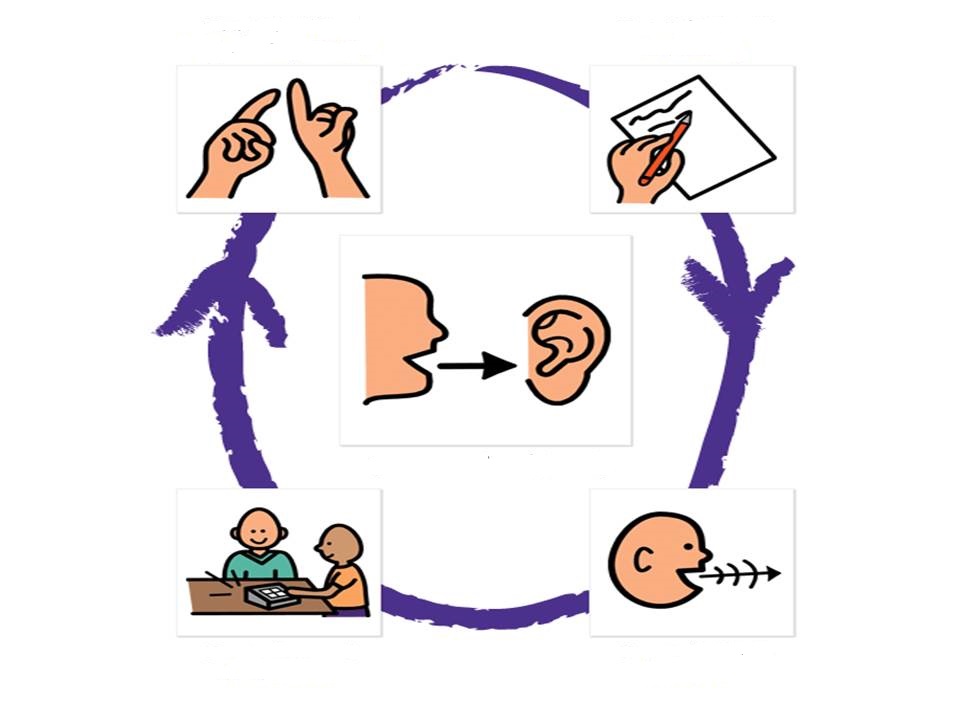 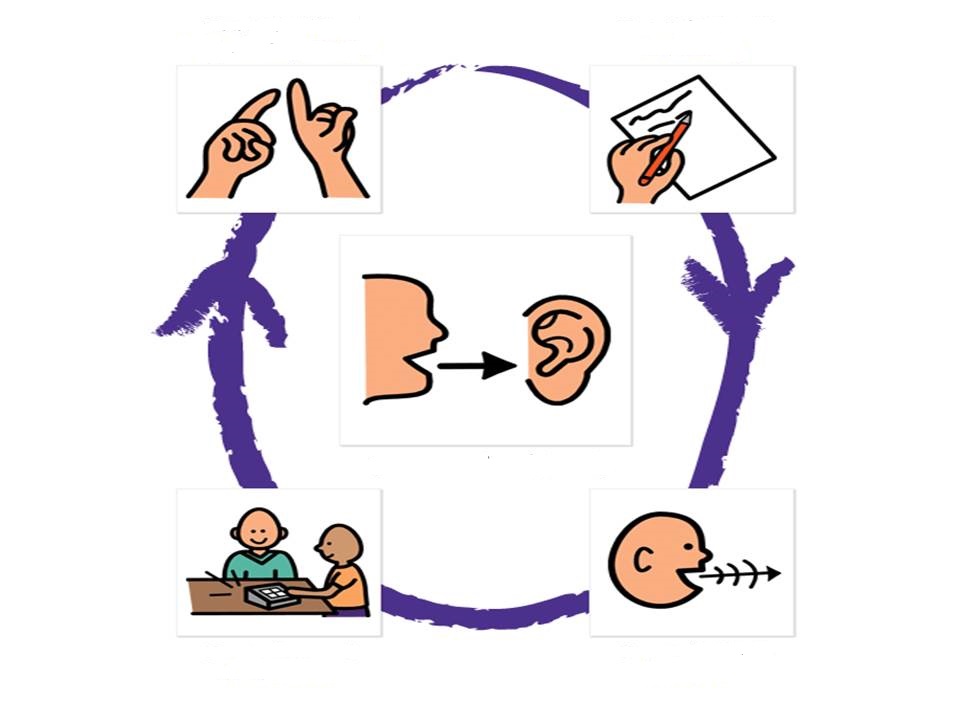 যোগাযোগ হলো
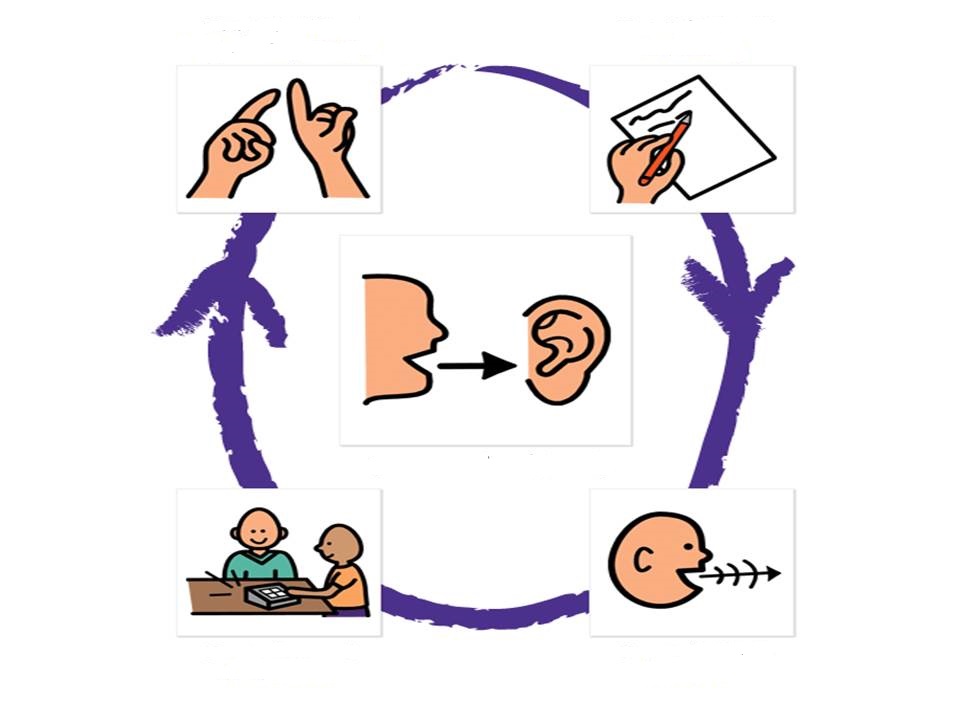 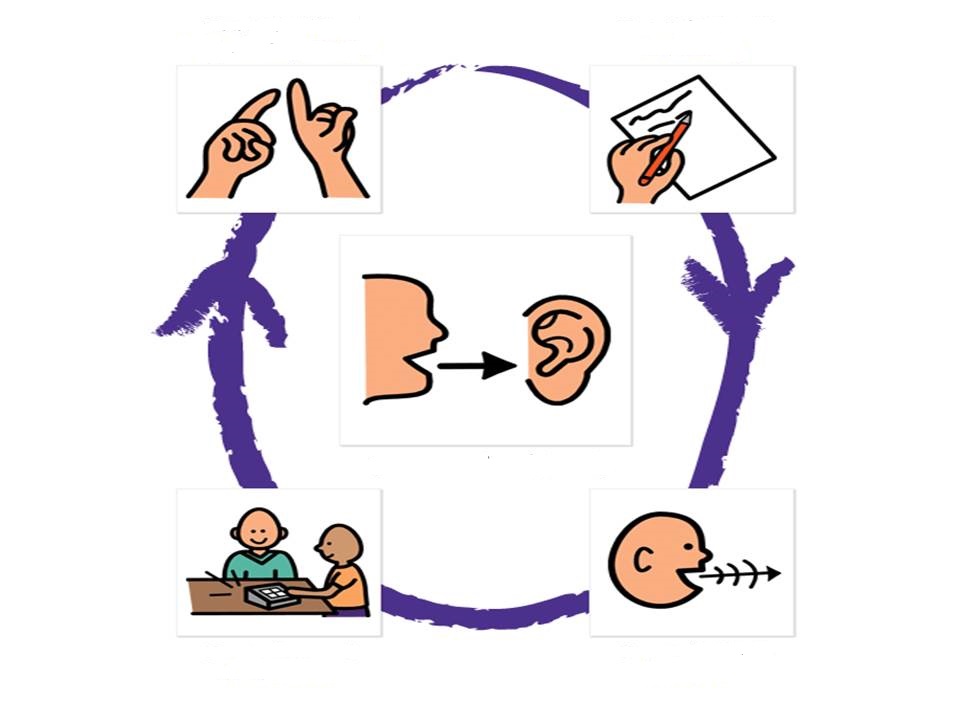 বলা
যন্ত্র
এর মাধ্যমে তথ্য আদান-প্রদান করা
[Speaker Notes: ইশারা, লিখা, যন্ত্র, বলার মাধ্যমে তথ্য আদান-প্রদান করা হয়…]
যোগাযোগের প্রকারভেদ…
যোগাযোগ
দ্বিমুখী
একমুখী
[Speaker Notes: যোগাযোগের প্রকারভেদ আলোচনা করা যেতে পারে..]
একমুখী যোগাযোগ বা ব্রডকাস্ট
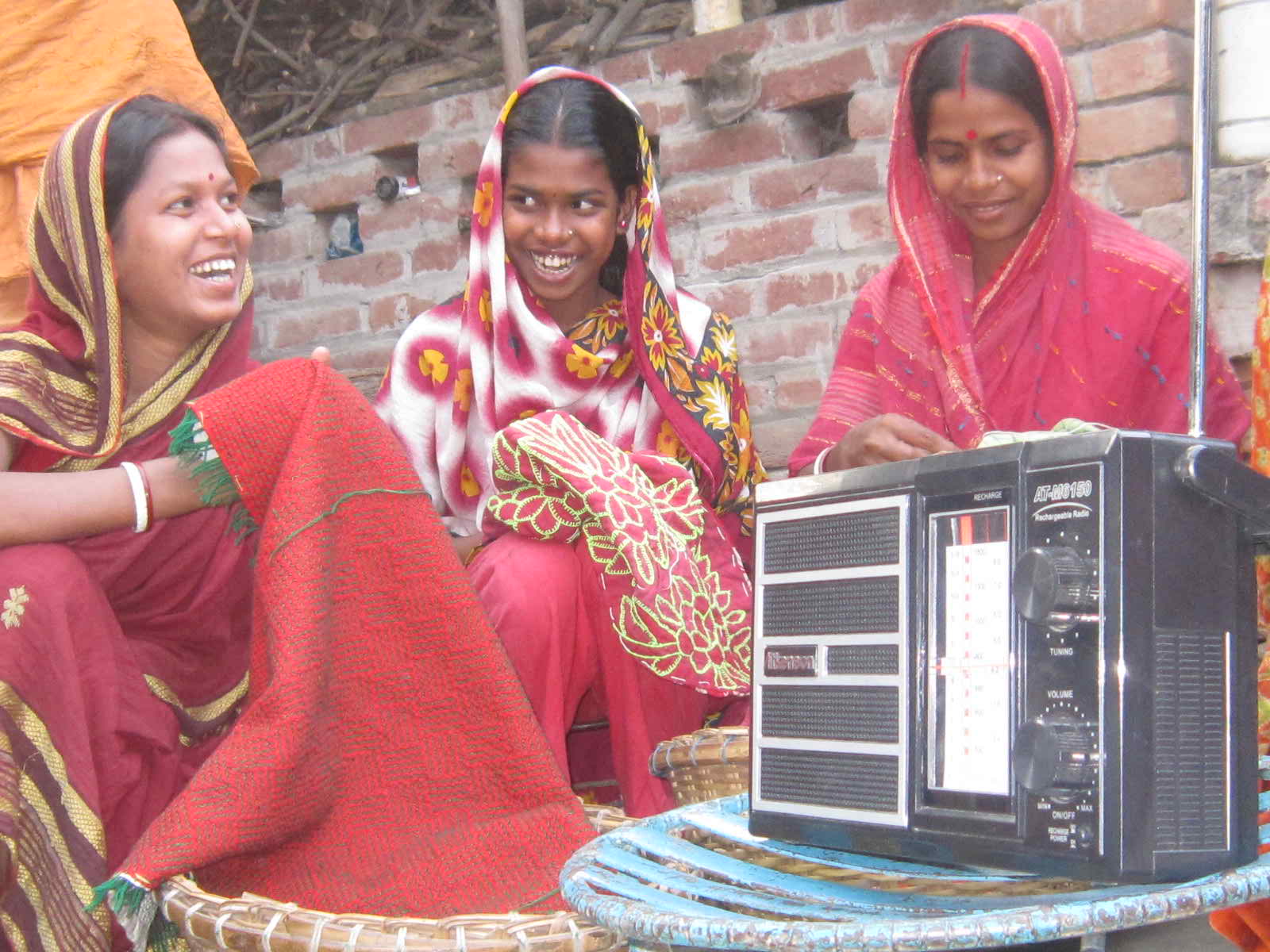 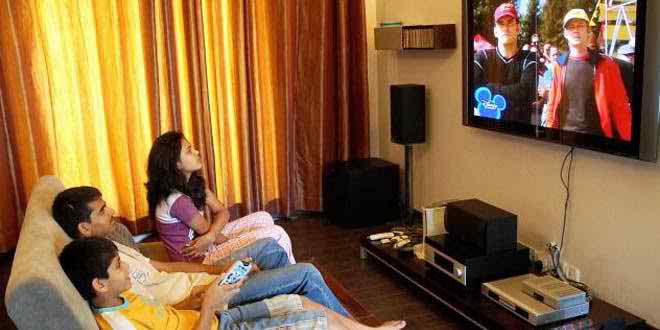 রেডিও শুনা
টেলিভিশন দেখা
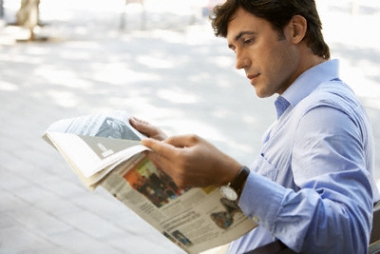 পত্রিকা পড়া
[Speaker Notes: ছবিগুলোর বর্ণনা শিক্ষার্থীদের কাছ থেকে শুণতে চেয়ে অত:পর একমুখী যোগাযোগ বা ব্রডকাস্ট সম্পর্কে বলা যেতে পারে…]
দলগত কাজ
দল-ক
তোমার বিদ্যালয়ের বার্ষিক ক্রীড়া প্রতিযোগিতার সংবাদ প্রচারে একমুখী যোগাযোগের কোন কোন মধ্যমসমূহ ব্যবহার করতে পার?
                            দল-খ
দ্বিমুখী যোগাযোগ
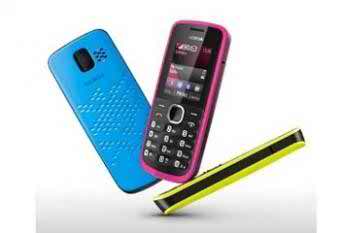 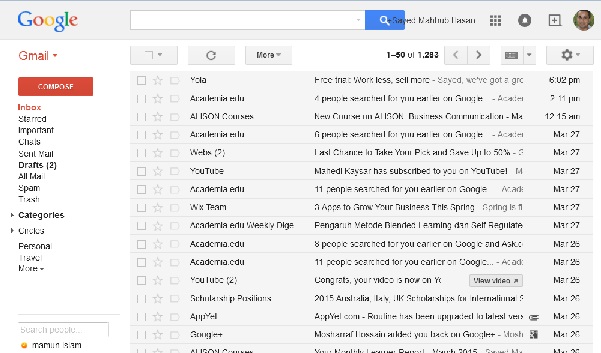 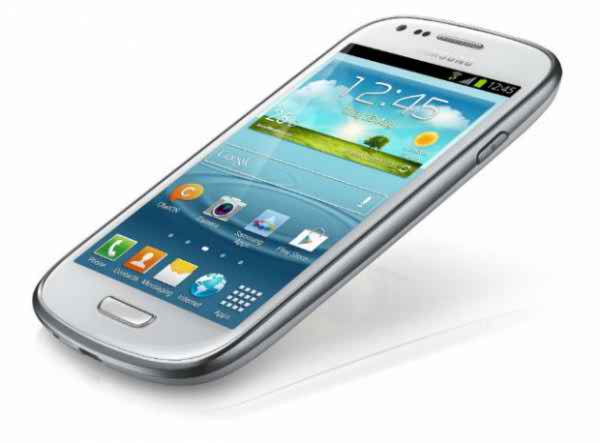 মোবাইল ফোন
ই-মেইল
[Speaker Notes: ছবি দেখিয়ে শিক্ষার্থীদের নিকট দ্বিমুখী যোগাযোগ, ই-মেইল এড্রেস, সামাজিক নেটওয়ার্ক ও ভার্চুয়াল জগৎ সম্পর্কে বরা যেতে পারে…]
একইসাথে একমূখী ও দ্বিমুখী যোগাযোগ
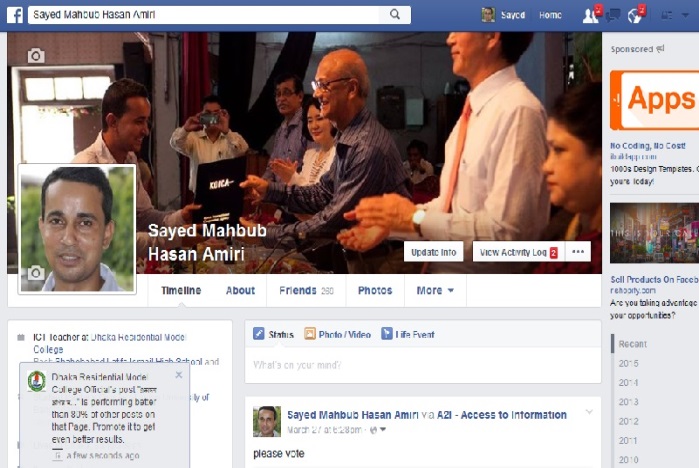 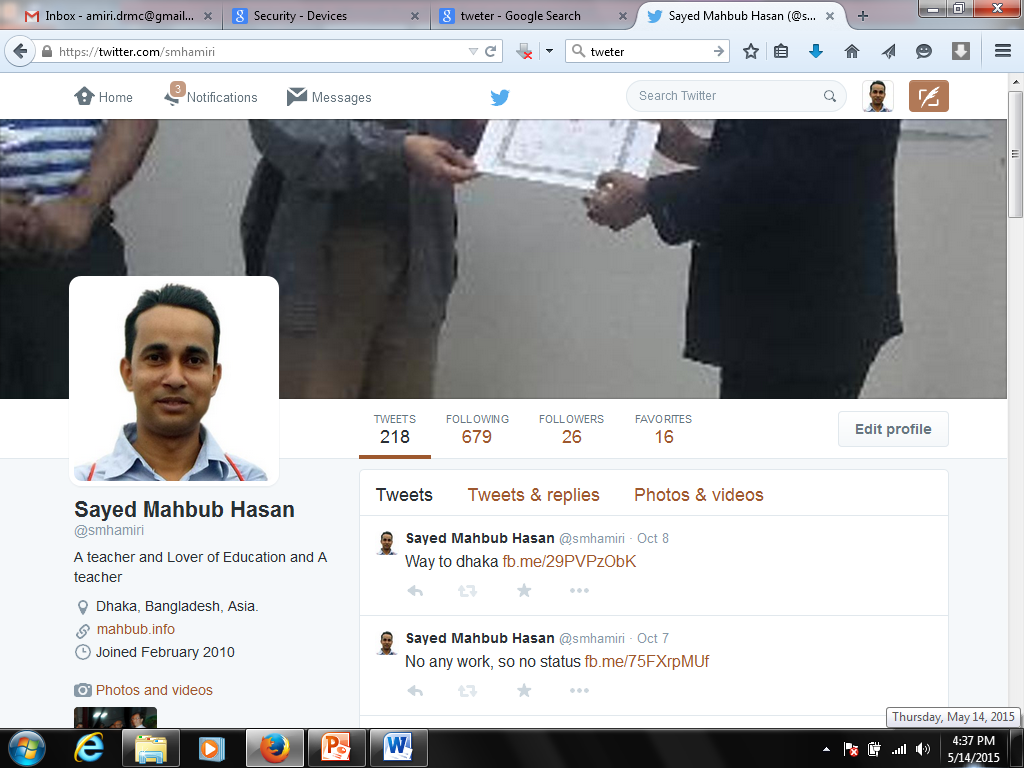 সামাজিক যোগাযোগ নেটওয়ার্ক
[Speaker Notes: সামাজিক যোগাযোগের পজেটিভ সাইটসমূহ শিক্ষার্থীদের উল্লেখ করা যেতে পারে…]
মূল্যায়ণ
যোগাযোগ করার পদ্ধতি কয়টি?
তুমি কী কী উপায়ে দ্বিমুখী যোগাযোগ করে থাক?  
একমুখী যোগাযোগ বলতে কি বুঝ ?
একমুখী যোগাযোগের দুইটি উদাহারণ দাও ।
বাড়ির কাজ
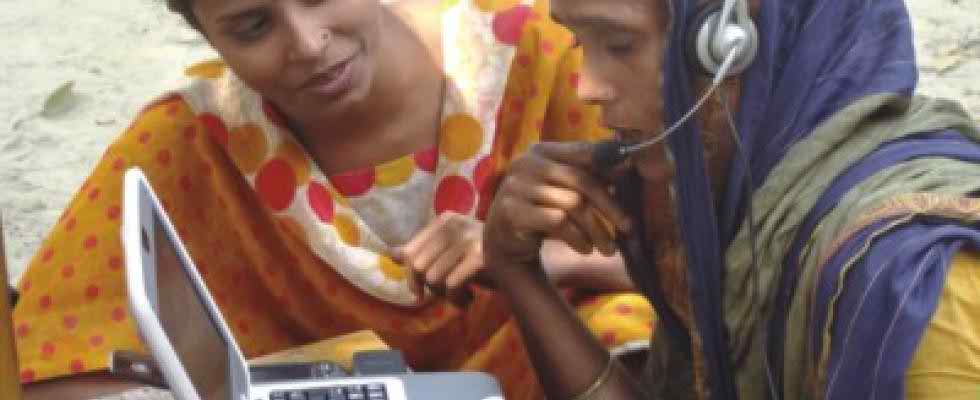 তোমার পরিবারের সদস্যরা যোগাযোগের জন্য কী কী আইসিটি ব্যবহার করে? কীভাবে করে? এরমধ্যে কোনগুলো একমুখী এবং কোনগুলো দ্বিমুখী যোগাযোগ?
ধন্যবাদ
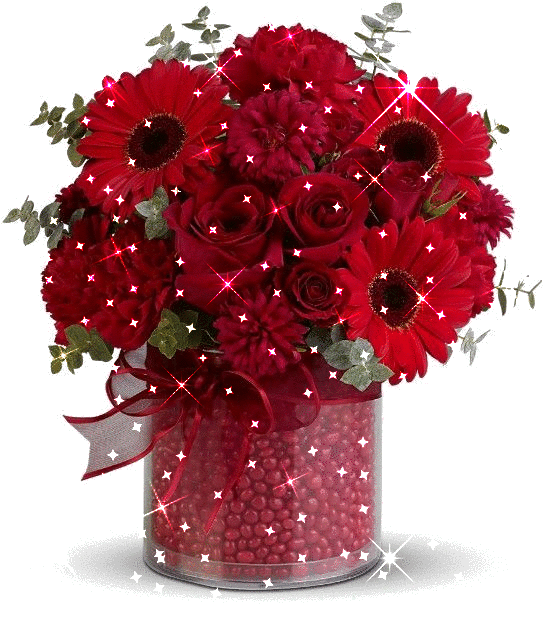